Caches 2
Hakim Weatherspoon
CS 3410, Spring 2013
Computer Science
Cornell University
P & H Chapter 5.1-5.3, 5.3-5.4, 5.8, Also, 5.13 & 5.17
Big Picture: Memory
computejump/branchtargets
Code Stored in Memory
(also, data and stack)
memory
registerfile
A
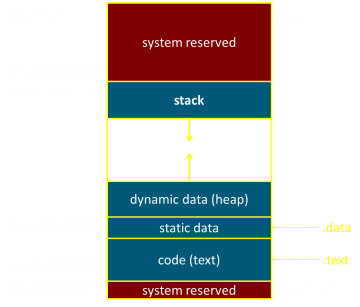 $0 (zero)
$1 ($at)

$29 ($sp)
$31 ($ra)
alu
D
D
B
+4
addr
PC
din
dout
control
B
M
inst
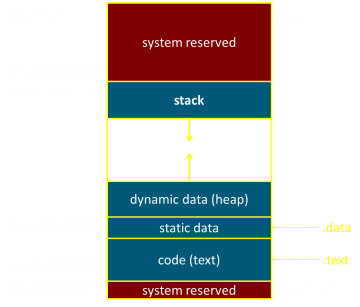 memory
extend
imm
newpc
forwardunit
detecthazard
Write-Back
InstructionDecode
InstructionFetch
Stack, Data, Code 
Stored in Memory
Memory
ctrl
ctrl
ctrl
Execute
IF/ID
ID/EX
EX/MEM
MEM/WB
Big Picture: Memory
Memory: big & slow   vs Caches: small & fast
Code Stored in Memory
(also, data and stack)
computejump/branchtargets
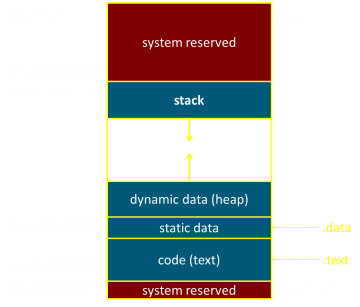 memory
$0 (zero)
$1 ($at)

$29 ($sp)
$31 ($ra)
registerfile
A
alu
D
D
+4
B
addr
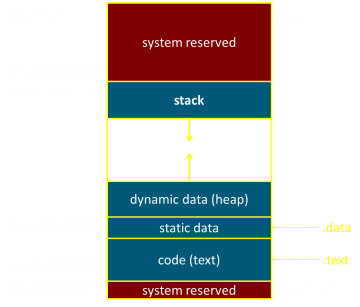 PC
din
dout
control
B
M
inst
memory
extend
imm
newpc
forwardunit
detecthazard
Write-Back
InstructionDecode
InstructionFetch
Stack, Data, Code 
Stored in Memory
Memory
Execute
ctrl
ctrl
ctrl
IF/ID
ID/EX
EX/MEM
MEM/WB
Big Picture: Memory
Memory: big & slow   vs Caches: small & fast
Code Stored in Memory
(also, data and stack)
computejump/branchtargets
$$
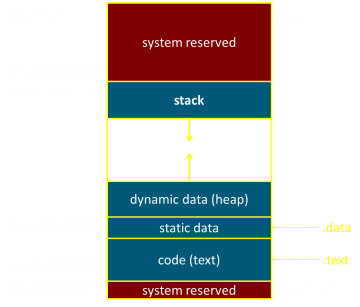 memory
$0 (zero)
$1 ($at)

$29 ($sp)
$31 ($ra)
registerfile
A
alu
D
D
+4
B
$$
addr
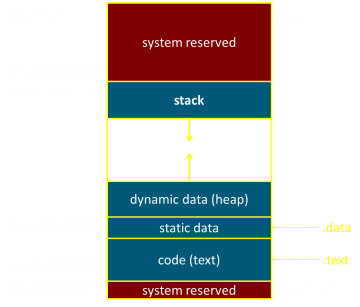 PC
din
dout
control
B
M
inst
memory
extend
imm
newpc
forwardunit
detecthazard
Write-Back
InstructionDecode
InstructionFetch
Stack, Data, Code 
Stored in Memory
Memory
Execute
ctrl
ctrl
ctrl
IF/ID
ID/EX
EX/MEM
MEM/WB
Big Picture
How do we make the processor fast,
Given that memory is VEEERRRYYYY SLLOOOWWW!!
Big Picture
How do we make the processor fast,
Given that memory is VEEERRRYYYY SLLOOOWWW!!

Insight for Caches
small working set: 90/10 rule
can predict future: spatial & temporal locality
Benefits
Abstraction: big & fast memory 
built from (big & slow memory; DRAM) + (small & fast cache; SRAM)
Big Picture
How do we make the processor fast,
Given that memory is VEEERRRYYYY SLLOOOWWW!!

Insight for Caches

If Mem[x] was accessed recently...
… then Mem[x] is likely to be accessed soon
Exploit temporal locality:
Put recently accessed Mem[x] higher in memory hierarchy
	since it will likely be accessed again soon

… then Mem[x ± ε] is likely to be accessed soon
Exploit spatial locality:
Put entire block containing Mem[x] and surrounding addresses higher in memory hierarchy since nearby address will likely be accessed
Memory Hierarchy
RegFile
100s bytes
< 1 cycle access
L1 Cache
(several KB)
1-3 cycle access
L2 Cache  (½-32MB)
L3 becoming more common
5-15 cycle access
Memory (128MB – few GB)
150-200 cycle access
Disk (Many GB – few TB)
1000000+    cycle access
*These are rough numbers, mileage may vary.
Just like your Contacts!
~ 1 click
Last
Called
Speed
Dial
1-3 clicks
Favorites
5-15 clicks
Contacts
More clicks
Google / Facebook / White Pages
Bunch of clicks
* Will refer to this analogy using GREEN in the slides.
Memory Hierarchy
L1 Cache
SRAM-on-chip
1% of data most accessed
Speed Dial
1% most called people
L2/L3 Cache
SRAM
9% of data is
“active”
Favorites
9% of people called
Memory DRAM
90% of data
inactive
(not accessed)
Contacts
90% people rarely called
Memory Hierarchy
Memory closer to processor 
small & fast
stores active data

Memory farther 
from processor 
big & slow
stores inactive data
Speed Dial
small & fast
L1 Cache
 SRAM-on-chip
L2/L3 Cache
 SRAM
Contact List
big & slow
Memory
 DRAM
Memory Hierarchy
Memory closer to processor is fast but small
usually stores subset
of memory farther 
“strictly inclusive”


Transfer whole blocks(cache lines):
4kB: disk ↔ RAM
256B: RAM↔L2
64B: L2 ↔ L1
L1 Cache
 SRAM-on-chip
L2/L3 Cache
 SRAM
Memory
 DRAM
Goals for Today: caches
Comparison of cache architectures:
Direct Mapped
Fully Associative
N-way set associative
Caching Questions
How does a cache work?
How effective is the cache (hit rate/miss rate)?
How large  is the cache?
How fast is the cache (AMAT=average memory access time)
Next time: Writing to the Cache
Write-through vs Write-back
[Speaker Notes: Caches vs memory vs tertiary storage
- Tradeoffs: big & slow vs small & fast
- working set: 90/10 rule
- How to predict future: temporal & spacial locality]
Next Goal
How do the different cache architectures compare?
Cache Architecture Tradeoffs?
Cache Size?
Cache Hit rate/Performance?
Cache Tradeoffs
A given data block can be placed…
… in any cache line  Fully Associative
	(a contact maps to any speed dial number)
… in exactly one cache line  Direct Mapped
	(a contact maps to exactly one speed dial number)
… in a small set of cache lines  Set Associative
	(like direct mapped, a contact maps to exactly one speed dial number, but many different contacts can associate with the same speed dial number at the same time)
Cache Tradeoffs
Direct Mapped
+ Smaller
+ Less
+ Less
+ Faster
+ Less
+ Very
– Lots
– Low
– Common
Fully Associative
Larger –
More –
More –
Slower –
More –
Not Very –
Zero +
High +
?
Tag Size
SRAM Overhead
Controller Logic
Speed
Price
Scalability
# of conflict misses
Hit rate
Pathological Cases?
Cache Tradeoffs
Compromise: Set-associative cache

Like a direct-mapped cache
Index into a location
Fast

Like a fully-associative cache
Can store multiple entries 
decreases thrashing in cache
Search in each element
Direct Mapped Cache
Contacts
Use the first letter to index!
Speed Dial
Block Size: 1 Contact Number
[Speaker Notes: 4 bytes each, 8 bytes per line, show tags]
Fully Associative Cache
Contacts
No index!
Speed Dial
Block Size: 1 Contact Number
[Speaker Notes: 4 bytes each, 8 bytes per line, show tags]
Fully Associative Cache
Contacts
No index!
Speed Dial
Block Size: 1 Contact Number
[Speaker Notes: 4 bytes each, 8 bytes per line, show tags]
Fully Associative Cache
Contacts
No index!
Use the initial to offset!
Speed Dial
Block Size: 2 Contact Numbers
[Speaker Notes: 4 bytes each, 8 bytes per line, show tags]
Fully Associative Cache
Contacts
No index!
Use the initial to offset!
Speed Dial
Block Size: 2 Contact Numbers
[Speaker Notes: 4 bytes each, 8 bytes per line, show tags]
N-way Set Associative Cache
Contacts
2-way set associative cache
8 sets, use first letter to index set 
Use the initial to offset!
Speed Dial
Block Size: 2 Contact Numbers
[Speaker Notes: 4 bytes each, 8 bytes per line, show tags]
N-way Set Associative Cache
Contacts
2-way set associative cache
8 sets, use first letter to index set 
Use the initial to offset!
Speed Dial
Block Size: 2 Contact Numbers
[Speaker Notes: 4 bytes each, 8 bytes per line, show tags]
2-Way Set Associative Cache (Reading)
Tag	Index 	Offset
=
=
line select
64bytes
word select
32bits
hit?
data
3-Way Set Associative Cache (Reading)
Tag	Index 	Offset
=
=
=
line select
64bytes
word select
32bits
hit?
data
3-Way Set Associative Cache (Reading)
Tag	Index 	Offset
2m bytes-per-block
2n blocks
n bit index, m bit offset, N-way Set Associative
Q: How big is cache (data only)?
Cache of size 2n sets
Block size of 2m bytes, N-way set associative
Cache Size: 2m bytes-per-block x (2n sets x N-way-per-set) 
                    = N x 2n+m bytes
3-Way Set Associative Cache (Reading)
Tag	Index 	Offset
2m bytes-per-block
2n blocks
n bit index, m bit offset, N-way Set Associative
Q: How much SRAM is needed (data + overhead)?
Cache of size 2n sets
Block size of 2m bytes, N-way set associative
Tag field: 32 – (n + m),     Valid bit: 1
SRAM Size: 2n sets x N-way-per-set x (block size + tag size + valid bit size)
                  = 2n x N-way x (2m bytes x 8 bits-per-byte + (32–n–m) + 1)
Comparison: Direct Mapped
Using byte addresses in this example! Addr Bus = 5 bits
Processor
Cache
Memory
4 cache lines
2 word block

2 bit tag field
2 bit index field
1 bit block offset field
0
1
2
3
4
5
6
7
8
9
10
11
12
13
14
15
100
110
120
LB  $1  M[   1   ]
LB  $2  M[   5   ]
LB  $3  M[   1   ]
LB  $3  M[   4   ]
LB  $2  M[   0   ]
LB  $2  M[ 12   ]
LB  $2  M[   5   ]
LB  $2  M[ 12  ]
LB  $2  M[   5  ]
LB  $2  M[ 12  ]
LB  $2  M[   5  ]
130
tag    data
140
100
150
110
160
1
2
140
170
150
180
0
190
200
0
210
220
Misses:   
Hits:
230
240
250
Comparison: Direct Mapped
Using byte addresses in this example! Addr Bus = 5 bits
Processor
Cache
Memory
4 cache lines
2 word block

2 bit tag field
2 bit index field
1 bit block offset field
0
1
2
3
4
5
6
7
8
9
10
11
12
13
14
15
100
Hits?
a) 3
b) 4
c) 5
d) 7
e) 8
110
120
LB  $1  M[   1   ]
LB  $2  M[   5   ]
LB  $3  M[   1   ]
LB  $3  M[   4   ]
LB  $2  M[   0   ]
LB  $2  M[ 12   ]
LB  $2  M[   5   ]
LB  $2  M[ 12  ]
LB  $2  M[   5  ]
LB  $2  M[ 12  ]
LB  $2  M[   5  ]
130
tag    data
140
100
150
110
160
1
2
140
170
150
180
0
190
200
0
210
220
Misses:   
Hits:
230
240
250
Comparison: Direct Mapped
Using byte addresses in this example! Addr Bus = 5 bits
Processor
Cache
Memory
4 cache lines
2 word block

2 bit tag field
2 bit index field
1 bit block offset field
0
1
2
3
4
5
6
7
8
9
10
11
12
13
14
15
100
110
120
LB  $1  M[   1   ]
LB  $2  M[   5   ]
LB  $3  M[   1   ]
LB  $3  M[   4   ]
LB  $2  M[   0   ]
LB  $2  M[ 12   ]
LB  $2  M[   5   ]
LB  $2  M[ 12  ]
LB  $2  M[   5  ]
LB  $2  M[ 12  ]
LB  $2  M[   5  ]
130
M
M
H
H
H
M
M
M
M
M
M
tag    data
140
180
1
00
100
100
150
190
110
110
160
0
1
2
140
170
150
180
00
140
1
220
0
190
230
150
200
0
0
210
220
Misses:   8
Hits:       3
230
240
250
Comparison: Fully Associative
Using byte addresses in this example! Addr Bus = 5 bits
Processor
Cache
Memory
4 cache lines
2 word block

4 bit tag field
1 bit block offset field
0
1
2
3
4
5
6
7
8
9
10
11
12
13
14
15
100
Hits?
a) 3
b) 4
c) 5
d) 7
e) 8
110
120
LB  $1  M[   1   ]
LB  $2  M[   5   ]
LB  $3  M[   1   ]
LB  $3  M[   4   ]
LB  $2  M[   0   ]
LB  $2  M[ 12   ]
LB  $2  M[   5   ]
LB  $2  M[ 12  ]
LB  $2  M[   5  ]
LB  $2  M[ 12  ]
LB  $2  M[   5  ]
130
tag    data
140
150
160
170
180
190
200
0
210
220
Misses:   
Hits:
230
240
250
Comparison: Fully Associative
Using byte addresses in this example! Addr Bus = 5 bits
Processor
Cache
Memory
4 cache lines
2 word block

4 bit tag field
1 bit block offset field
0
1
2
3
4
5
6
7
8
9
10
11
12
13
14
15
100
110
120
LB  $1  M[   1   ]
LB  $2  M[   5   ]
LB  $3  M[   1   ]
LB  $3  M[   4   ]
LB  $2  M[   0   ]
LB  $2  M[ 12   ]
LB  $2  M[   5   ]
LB  $2  M[ 12  ]
LB  $2  M[   5  ]
LB  $2  M[ 12  ]
LB  $2  M[   5  ]
130
M
M
H
H
H
M
H
H
H
H
H
tag    data
140
1
0000
100
150
110
160
1
0010
140
170
150
180
0110
220
1
190
230
200
0
210
220
Misses:   3
Hits:       8
230
240
250
Comparison: 2 Way Set Assoc
Using byte addresses in this example! Addr Bus = 5 bits
Cache
2 sets
2 word block
3 bit tag field
1 bit set index field
1 bit block offset field
Memory
Processor
0
1
2
3
4
5
6
7
8
9
10
11
12
13
14
15
100
110
tag    data
120
LB  $1  M[   1   ]
LB  $2  M[   5   ]
LB  $3  M[   1   ]
LB  $3  M[   4   ]
LB  $2  M[   0   ]
LB  $2  M[ 12   ]
LB  $2  M[   5   ]
LB  $2  M[  12  ]
LB  $2  M[   5  ]
LB  $2  M[ 12   ]
LB  $2  M[   5   ]
130
0
0
140
150
0
0
160
170
Hits?
a) 3
b) 4
c) 5
d) 6
e) 7
180
190
200
210
220
Misses:   
Hits:
230
240
250
[Speaker Notes: 0001 M: 1, H: 0
0101 M: 2, H: 0
0001 M: 2, H: 3   01/45/00/00
1100 M: 3, H: 3   12,13/01/00/00
1000 M:4, H:3    12,13/4,5/00/00
0100 M:5, H:3    8,9/45/00/00
0000 M:5, H:4    01/45/00/00
1100 M: 3, H: 3   12,13/01/00/00
1000 M:4, H:3    8,9/12,13/00/00

M:7,H:4]
Comparison: 2 Way Set Assoc
Using byte addresses in this example! Addr Bus = 5 bits
Cache
2 sets
2 word block
3 bit tag field
1 bit set index field
1 bit block offset field
Memory
Processor
0
1
2
3
4
5
6
7
8
9
10
11
12
13
14
15
100
110
tag    data
120
LB  $1  M[   1   ]
LB  $2  M[   5   ]
LB  $3  M[   1   ]
LB  $3  M[   4   ]
LB  $2  M[   0   ]
LB  $2  M[ 12   ]
LB  $2  M[   5   ]
LB  $2  M[  12  ]
LB  $2  M[   5  ]
LB  $2  M[ 12   ]
LB  $2  M[   5   ]
M
M
H
H
H
M
M
H
H
H
H
140
220
130
0
001
0
011
150
230
140
150
0
0
160
170
180
190
200
210
220
Misses:   4
Hits:       7
230
240
250
[Speaker Notes: 0001 M: 1, H: 0
0101 M: 2, H: 0
0001 M: 2, H: 3   01/45/00/00
1100 M: 3, H: 3   12,13/01/00/00
1000 M:4, H:3    12,13/4,5/00/00
0100 M:5, H:3    8,9/45/00/00
0000 M:5, H:4    01/45/00/00
1100 M: 3, H: 3   12,13/01/00/00
1000 M:4, H:3    8,9/12,13/00/00

M:7,H:4]
Misses
Cache misses: classification
The line is being referenced for the first time
Cold (aka Compulsory) Miss
The line was in the cache, but has been evicted…
… because some other access with the same index
Conflict Miss
… because the cache is too small
i.e. the working set of program is larger than the cache
Capacity Miss
[Speaker Notes: Q: What causes a cache miss?
conflict: collisions, competition]
Eviction
Which cache line should be evicted from the cache to make room for a new line?
Direct-mapped
no choice, must evict line selected by index
Associative caches
Random: select one of the lines at random
Round-Robin: similar to random
FIFO: replace oldest line
LRU: replace line that has not been used in the longest time
Takeaway
Direct Mapped  fast but low hit rate
Fully Associative  higher hit cost, but higher hit rate
N-way Set Associative  middleground
Summary
Illusion: Large, fast, memory
Caching assumptions
small working set: 90/10 rule
can predict future: spatial & temporal locality
Benefits
big & fast memory built from (big & slow) + (small & fast)
Tradeoffs: associativity, line size, hit cost, miss penalty, hit rate
Direct mapped  fast, low hit rate, low hit rate
Fully Associative  higher hit cost, higher hit rate
N-way set associative  middleground

Larger block size  lower hit cost, higher miss penalty